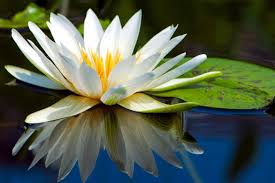 স্বাগতম
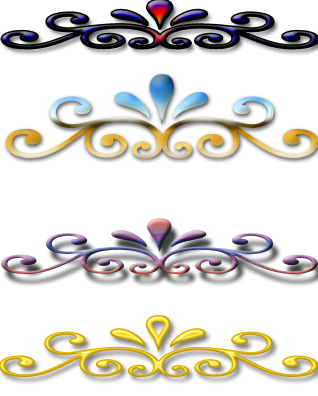 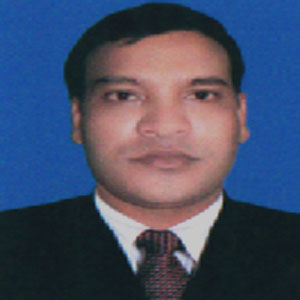 পরিচিতি
বিষয়- হিসাববিজ্ঞান 
শ্রেণি- নবম –দশম 
অধ্যায়- ১ম 
অধ্যায়ের শিরোনাম- হিসাববিজ্ঞান পরিচিতি 
সময়ঃ ৫০ মিনিট
‡gvnvg¥` †gvi‡k` 
সহকারী শিক্ষক (ব্যবসায় শিক্ষা)
কোকদন্ডী গুনাগরী উচ্চ বিদ্যালয়, বাঁশখালী, চট্টগ্রাম। 
মোবাইল নং ০১৮১৫১১৩৭৭৬
এসো কিছু ছবি দেখি
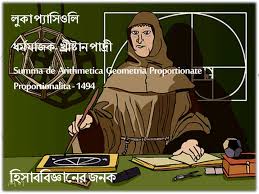 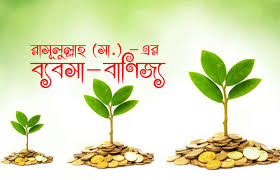 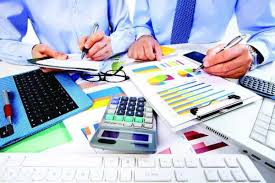 [Speaker Notes: সম্মানিত শিক্ষক ছবিগুলো দেখিয়ে প্রশ্ন করবেন, ছবিগুলো কি ইংগিত করছে ?]
আজকের পাঠ শিরোনাম
হিসাববিজ্ঞান পরিচিতি
[Speaker Notes: সম্মানিত শিক্ষক প্রশ্ন করবেন, আজকের পাঠ কী ?]
পাঠ পরিকল্পনা
শিখনফল
পাঠশেষে শিক্ষার্থীরা -
১. হিসাববিজ্ঞানের ধারনা বর্ণনা করতে পারবে।
২. হিসাববিজ্ঞানের উদ্দেশ্য বর্ণনা করতে পারবে।
৩. হিসাববিজ্ঞানের ঊৎপত্তি ও ক্রমবিকাশ ব্যাখ্যা করতে পারবে।
হিসাববিজ্ঞানের ধারণা
হিসাববিজ্ঞান এমন একটি প্রক্রিয়া যার মাধ্যমে কোন ব্যক্তি বা প্রতিষ্ঠানের যাবতীয় আর্থিক কার্যাবলী যেমন- খরচ পরিশোধ, আয় আদায়, সম্পদ ক্রয় ও বিক্রয়, পণ্য ক্রয় ও বিক্রয়, দেনাদার হতে আদায় এবং পাওনাদারকে পরিশোধ ইত্যাদি হিসাবের বইতে সুষ্ঠুভাবে লিপিবদ্ধ করা যায় এবং নির্দিষ্ট সময় শেষে আর্থিক কার্যাবলী ফলাফল জানা যায়।
[Speaker Notes: এই ছবি দ্বারা শিখনফল ১নং ইংগিত করছে।]
খরচ পরিশোধ
এসো কিছু ছবি দেখি
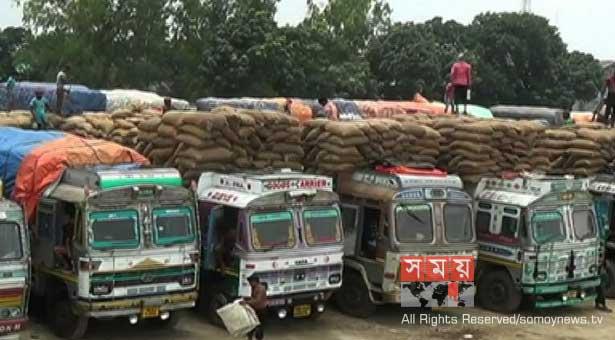 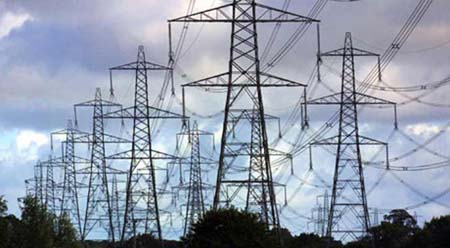 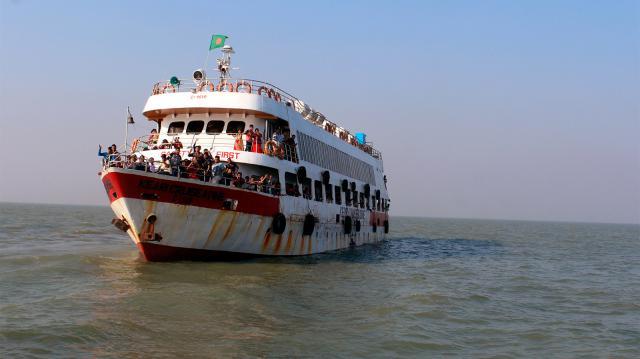 জাহাজ ভাড়া
পরিনহন খরচ
বিদ্যুৎ খরচ
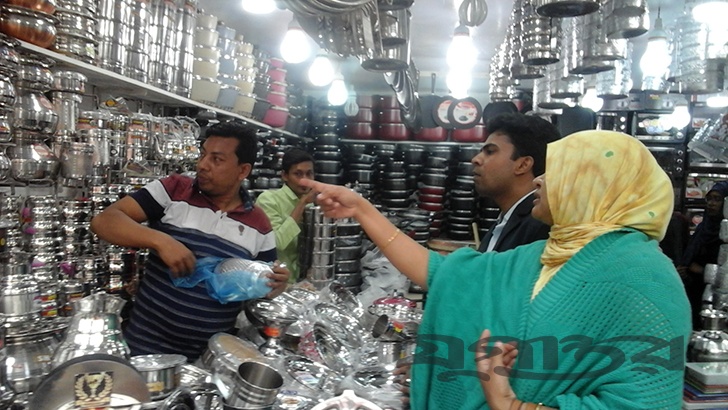 পণ্য ক্রয়
[Speaker Notes: এই ছবি দ্বারা শিখনফল ১নং ইংগিত করছে।]
আয় আদায়
এসো আরও কিছু ছবি দেখি
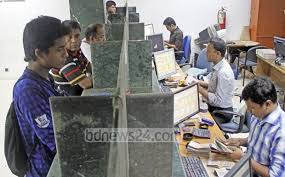 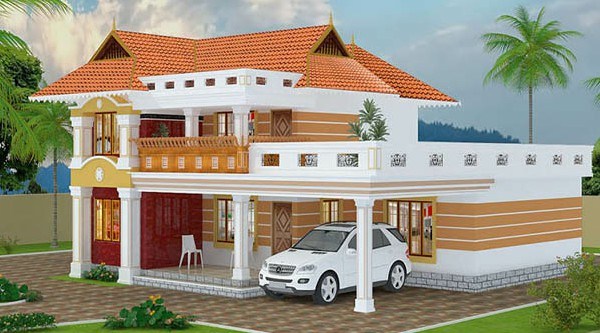 ব্যাংক জমার সুদ
উপভাড়া
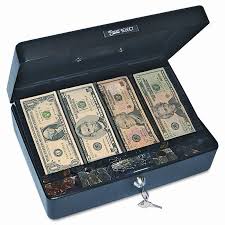 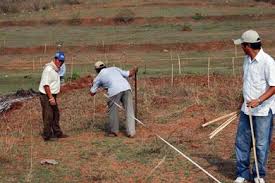 প্রাপ্ত লভ্যাংশ
স্থায়ী সম্পদ বিক্রয় হতে মুনাফা
[Speaker Notes: এই ছবি দ্বারা শিখনফল ১নং ইংগিত করছে।]
সম্পদ ক্রয় ও বিক্রয়
এসো আরও কিছু ছবি দেখি
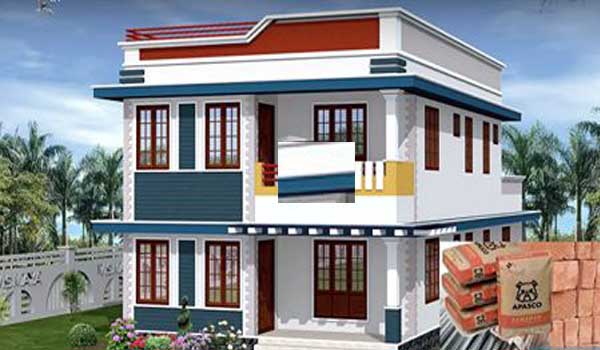 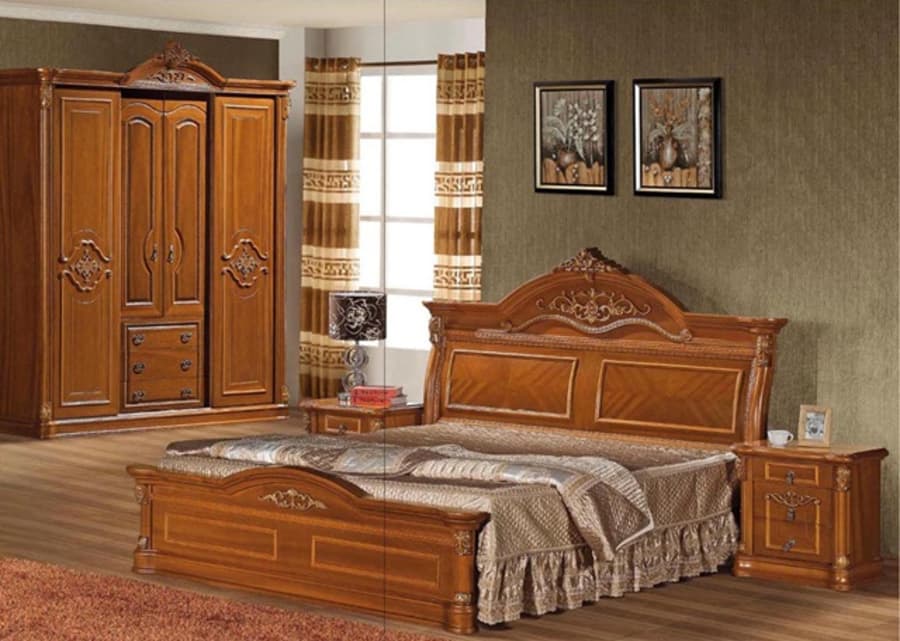 আসবাবপত্র
ভূমি ও দালানকোঠা
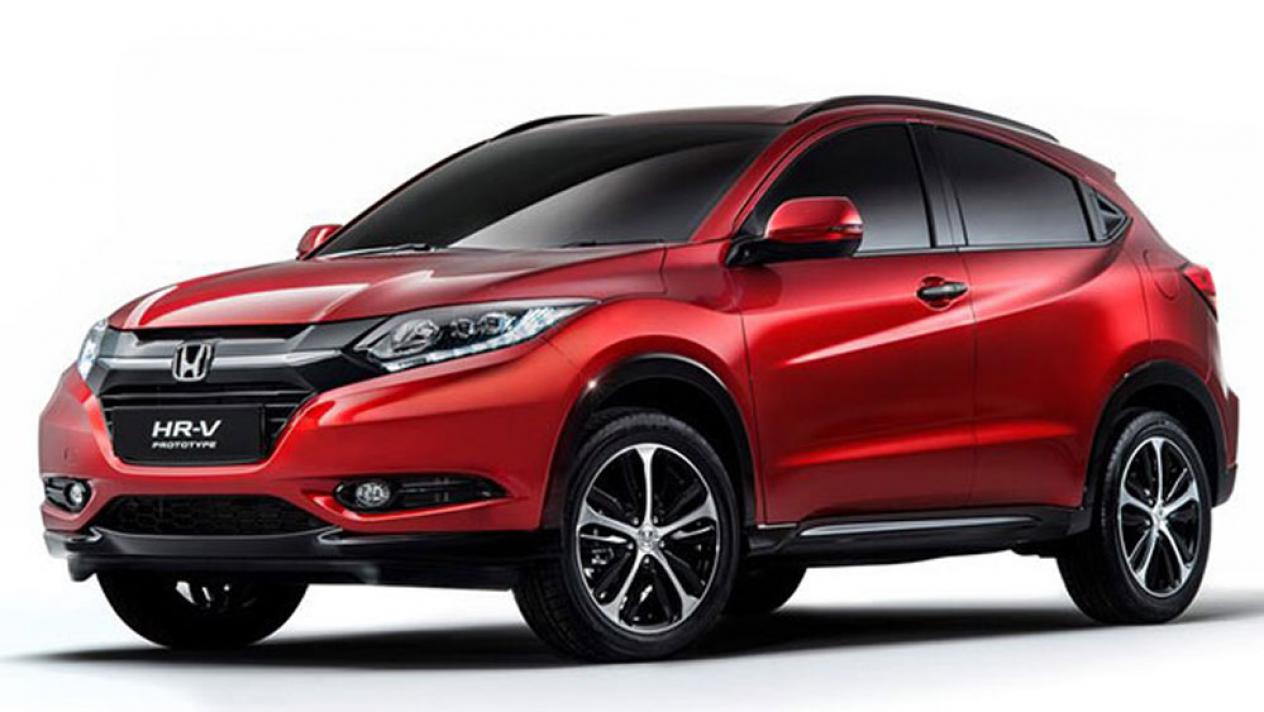 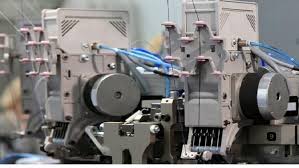 মোটর গাড়ি
যন্ত্রপাতি
[Speaker Notes: এই ছবি দ্বারা শিখনফল ১নং ইংগিত করছে।]
পণ্য ক্রয় ও বিক্রয়
এসো আরও কিছু ছবি দেখি
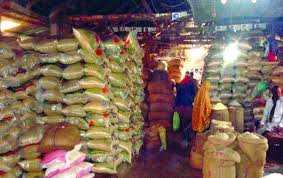 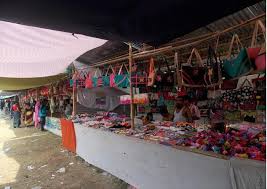 পণ্য বিক্রয়
পণ্য ক্রয়
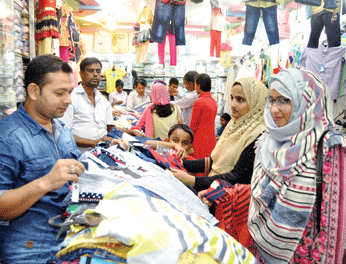 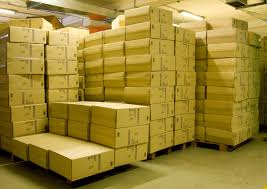 পণ্য ক্রয়
পণ্য বিক্রয়
[Speaker Notes: এই ছবি দ্বারা শিখনফল ১নং ইংগিত করছে।]
পাওনাদারকে পরিশোধ এবং দেনাদার হতে আদায়
এসো আরও কিছু ছবি দেখি
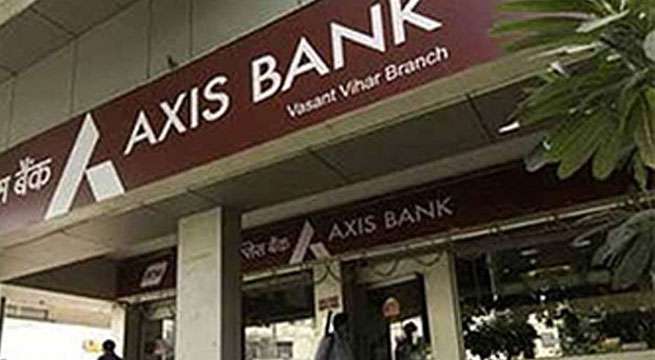 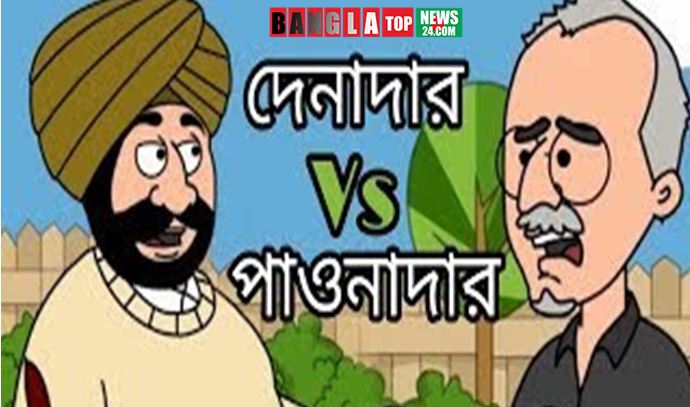 দেনাদার হতে আদায়
ব্যাংক ঋণ পরিশোধ
[Speaker Notes: এই ছবি দ্বারা শিখনফল ১নং ইংগিত করছে।]
দলীয় কাজ
সময়ঃ ৭  মিনিট
[Speaker Notes: সম্মানিত শিক্ষকবৃন্দ, সকল শিক্ষার্থীদের দুইটি দলে ভাগ করে  দলীয় কাজ দিবেন ও আদায় করবেন।]
[Speaker Notes: এটি দ্বারা শিখনফল ২নং ইংগিত করছে।]
একক কাজ
সময়ঃ ৫  মিনিট
তোমার দৈনন্দিন জীবনে হিসাববিজ্ঞান কীভাবে সাহায্য করতে পারে বলে মনে কর?
[Speaker Notes: সম্মানিত শিক্ষকবৃন্দ,প্রত্যেক শিক্ষার্থীদের একক কাজ দিবেন ও আদায় করবেন।]
সভ্যতার সূচনা হতে মানুষ হিসাব রাখত.........
এসো কিছু ছবি দেখি
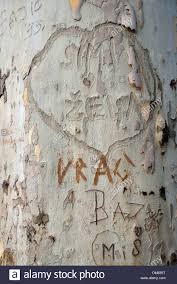 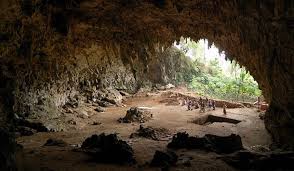 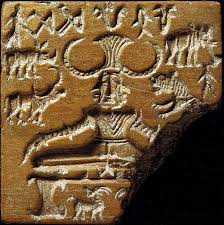 গুহায় চিহ্ন দিয়ে
পাথরে চিহ্ন দিয়ে
গাছের গায়ে চিহ্ন দিয়ে
[Speaker Notes: এই ছবি দ্বারা শিখনফল ৩নং ইংগিত করছে।]
এসো আরও কিছু ছবি দেখি
মানুষ সমাজবদ্ধ হয়ে বসবাস শুরু করল এবং কৃষি কাজ আরম্ভ করল
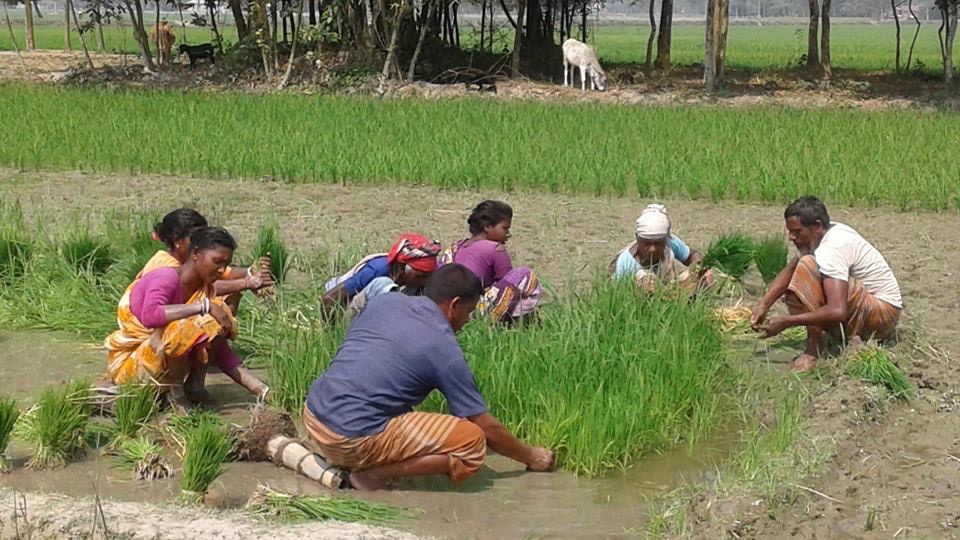 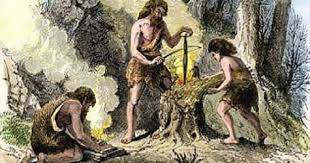 মানুষ সমাজবদ্ধ হয়ে বসবাস
কৃষি কাজ আরম্ভ করল
[Speaker Notes: এই ছবি দ্বারা শিখনফল ৩নং ইংগিত করছে।]
ফসল ও মজুদের হিসাব রাখত .........
এসো আরও কিছু ছবি দেখি
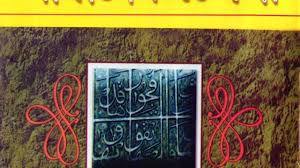 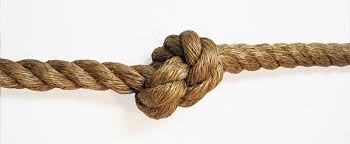 ঘরে দাগ কেটে
রশিতে গিট দিয়ে
[Speaker Notes: এই ছবি দ্বারা শিখনফল ৩নং ইংগিত করছে।]
এসো আরও কিছু ছবি দেখি
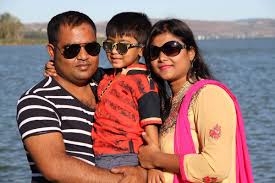 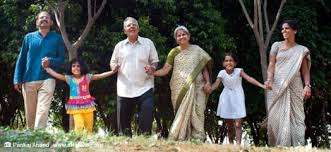 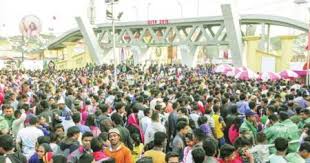 আস্তে আস্তে মানুষের সংখ্যা বৃদ্ধি পায়
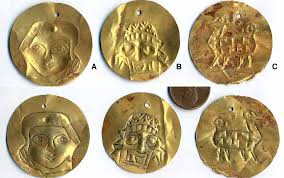 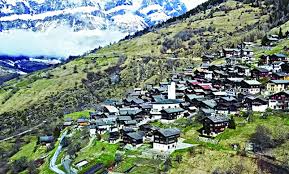 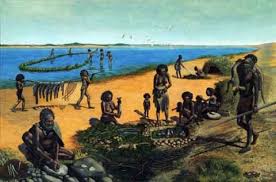 সমাজ বিস্তার লাভ করে
মুদ্রার প্রচলন হয়
বিনিময় প্রথা চালু হয়
[Speaker Notes: এই ছবি দ্বারা শিখনফল ৩নং ইংগিত করছে।]
এসো আরও কিছু ছবি দেখি
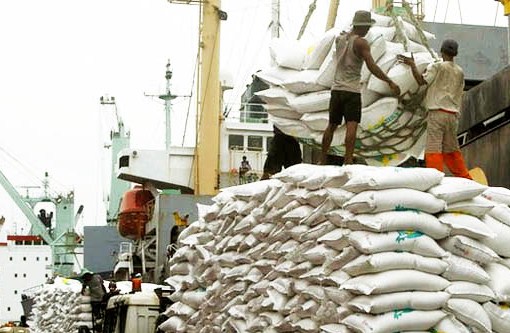 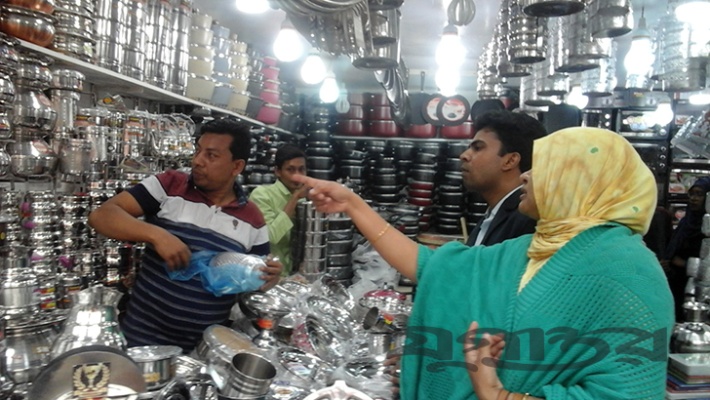 ক্রয়-বিক্রয়
ব্যবসায়-বাণিজ্য শুরু হয়
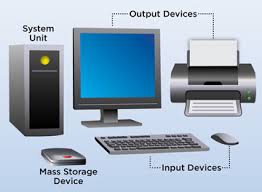 তথ্য ও প্রযুক্তি
[Speaker Notes: এই ছবি দ্বারা শিখনফল ৩নং ইংগিত করছে।]
লুকা প্যাসিওলির পরিচয়
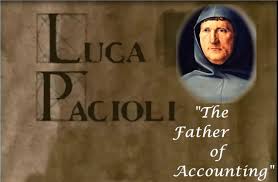 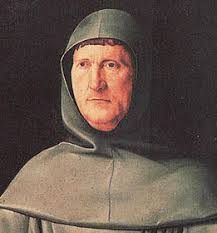 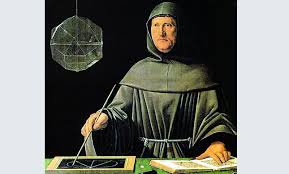 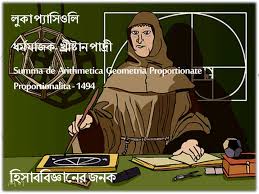 ১. আধুনিক হিসাববিজ্ঞানের জনক। 
২. একজন ইতালীয় গণিতবিদ। 
৩. ১৪৯৪ খ্রিষ্টাব্দে ‘সুম্মা ডি এরিথমেটিকা জিওমেট্রিয়া প্রপোরশনিয়েট প্রপোরশলিটা’ নামে একটি গ্রন্থ লিখেন। 
৪. বইটিতে হিসাবরক্ষণের মূল নীতি “দু’তরফা দাখিলা” ব্যাখ্যা করেন।
[Speaker Notes: এই ছবি দ্বারা শিখনফল ৩নং ইংগিত করছে।]
জোড়ায় কাজ
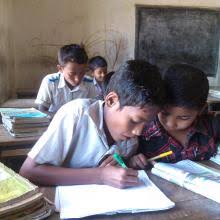 সময়ঃ ৭  মিনিট
1. লুকা প্যাসিওলির পরিচয় দাও। 
      2. হিসাববিজ্ঞানের উৎপত্তি ও ক্রমবিকাশ ব্যাখ্যা কর।
[Speaker Notes: সম্মানিত শিক্ষকবৃন্দ, শিক্ষার্থীদের প্রতি দুই জনে মিলে জোড়ায় কাজ দিবেন ও আদায় করবেন।]
মূল্যায়ন
সময়ঃ ৫  মিনিট
১. ‘দু’তরফা দাখিলা’ পদ্ধতির জনক কে?
২. পাঁচটি খরচের নাম বল।
৩. তিনটি সম্পদের নাম বল।
[Speaker Notes: সম্মানিত শিক্ষকবৃন্দ প্রশ্ন করবেন, শিক্ষার্থীরা না পারলে বলে দিবেন।]
বাড়ির কাজ
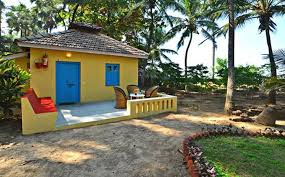 একটি ব্যবসায় প্রতিষ্ঠানের যাবতীয় আর্থিক কার্যাবলী তালিকা কর।
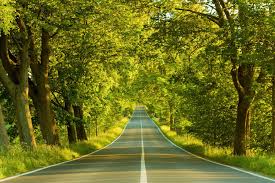 ধন্যবাদ